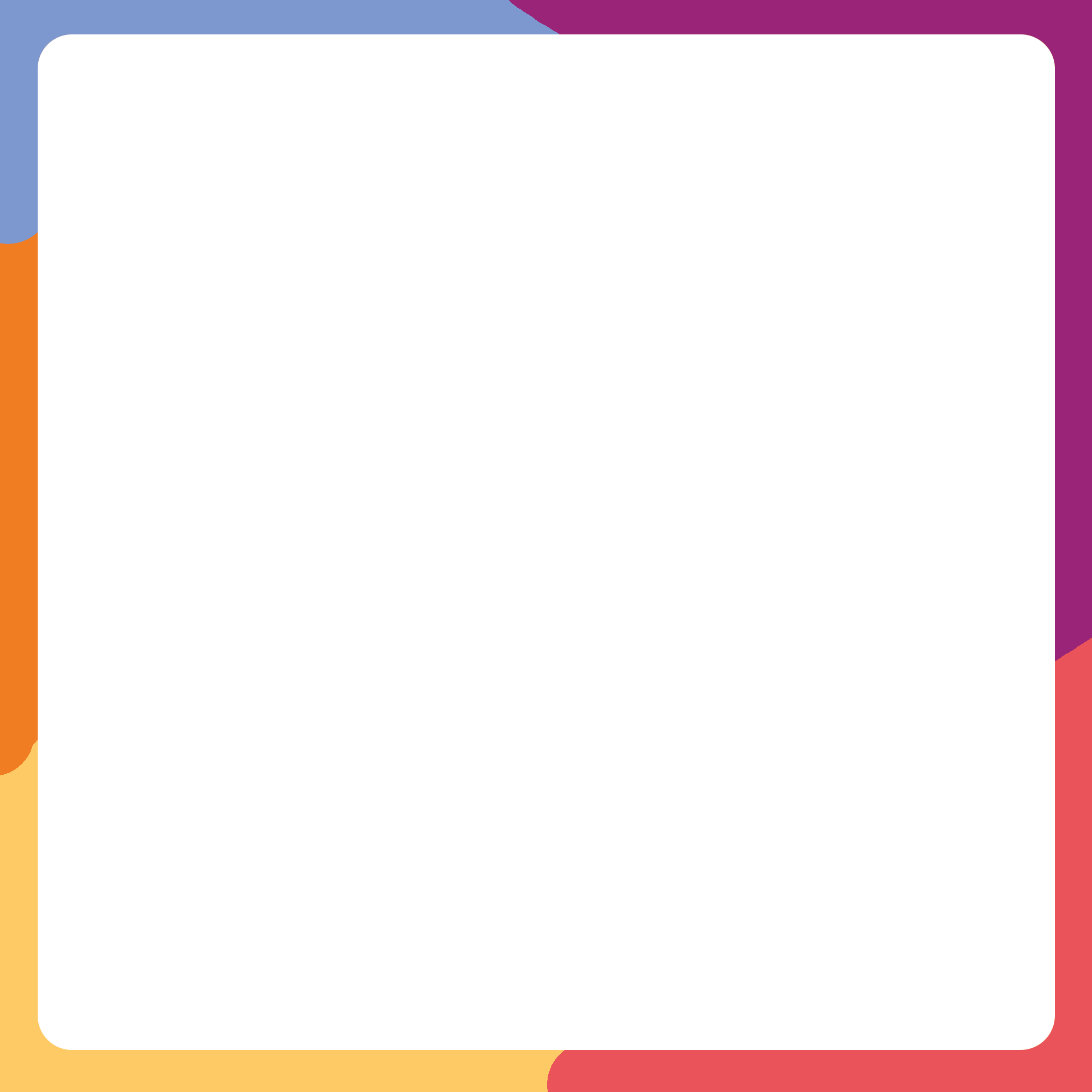 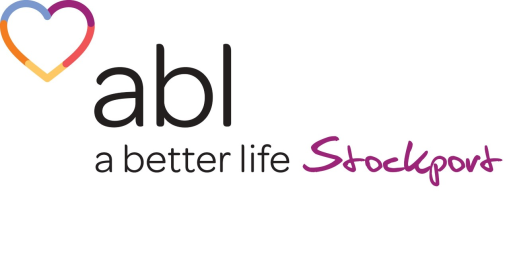 Targeted groups – Healthy lifestyle sessions for adults to lose weight, get fit and feel motivated.

Trim Down Shape UP (TDSU)- Mens only sessions supporting men with their health and fitness goals.

Age Well with ABL – Nutrition and exercise for 65+. Low impact exercise, tailored nutrition and group support.

FAB groups – Fun physical activity and healthy lifestyle sessions for families. A great opportunity to learn new skills and to achieve long term healthy eating habits for your family.​

For more information or to book onto a session call 0161 870 6492 Option 1